Unit 5　Buying and Selling
Cookies, Please!
WWW.PPT818.COM
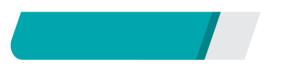 课前自主预习
Lesson 26　 Cookies, Please!
cheap	        expensive/dear
pocket
tie	        tying
while	           when
afford
cent
Lesson 26　 Cookies, Please!
一些不同的东西
把……系到……上
待售；供出售
给某人某物
Lesson 26　 Cookies, Please!
come up to
go/walk over to
a piece of wood
give back
Lesson 26　 Cookies, Please!
any 	        other
What 		         for
while
Lesson 26　 Cookies, Please!
such 	  a 	great 	    product
afraid	         can’t           afford
Lesson 26　 Cookies, Please!
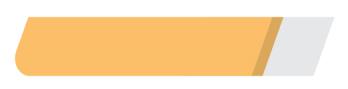 课堂互动探究
词汇点睛
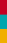 ● 	afford  v. 买得起；(有时间)做，能做
[观察] I'm afraid I can't afford it. 我恐怕买不起。
[探究] afford表示“负担得起(费用、损失、后果等)”，常用在含情态动词________， could, be able to等的________和疑问句。
(1)“afford＋n./pron.”意为“负担得起……”。例如：
I can't afford the time for the housework.我没时间做家务。
can
否定句
Lesson 26　 Cookies, Please!
[探究] (2)afford to do sth.意为“负担得起做某事”。例如：
In the past, many people couldn't afford to go to school.
过去，很多人上不起学。
Lesson 26　 Cookies, Please!
活学活用
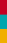 C
They walked home last night because they couldn't _____ to take a taxi. 
A. leave　　B. buy
C. afford  	D. allow
Lesson 26　 Cookies, Please!
句型透视
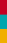 ●1　Do you have any other things for sale？你还有其他东西要出售吗？
[探究] (1)any other意为“________”，后接可数名词_______(单数/复数)，常用于______句。
(2)for sale意为“待售；供出售”，for sale 中的sale 是动词sell的名词形式，该短语用来作后置定语、表语或状语。
任何其他的
复数
疑问
Lesson 26　 Cookies, Please!
[拓展] 
(1)any other后接可数名词单数时，表示在同一范围内的其他任何一个，多用于比较句，此时的比较级含有最高级的意思。例如：
Tom is stronger than any other boy in his class. 
＝Tom is the strongest boy in his class. 
汤姆是他班上最强壮的男孩。
(2)on sale意为“出售，减价出售”。例如：
All books are on sale today.今天所有的书降价出售。
Lesson 26　 Cookies, Please!
活学活用
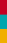 C
1．(1)—Do you know Shanghai is one of ________ in the world?
	 —Yes, it's bigger than ________ city in China.
	A. the biggest city; any 	B.  the biggest cities; any  
	C.  the biggest cities; any other D. the biggest city; other
      (2)These black hats are ________ sale. They are very cheap.
	A．in　　  	B．on
	C．with  	D．at
B
Lesson 26　 Cookies, Please!
句型透视
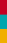 ●2　You can do your homework while you ride your bike. 
 你可以一边骑自行车，一边做家庭作业。
[探究] while 意为“当……的时候；在……期间”，引导________状语从句，从句的谓语动词必须是________(延续/非延续)性动词。
时间
延续
Lesson 26　 Cookies, Please!
[拓展] (1)while的其他用法：
①表示对比或转折，意为“而；然而”。例如：
You like sports, while I prefer music. 
你喜欢运动，而我更喜欢音乐。
②while作名词，意为“一会儿；一段时间”。例如：
Some people like to lie down for a while after lunch. 
有些人喜欢午饭后躺一会儿。
(2)when引导时间状语从句时，与while同义，从句中的谓语动词可以是延续性的，也可以是非延续性的。
Lesson 26　 Cookies, Please!
活学活用
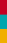 2．根据汉语意思完成句子
(1)我不在的时候吉姆会照看小狗的。
Jim will look after the dog ________ I'm________．
(2)他们休息了一会儿。
They rest for ________ ________．
while	         	   away
a 	   while